Coordination of Research e-Infrastructure Activities Toward an International Virtual Environment for Biodiversity: the CReATIVE-B project
Yannick Legré (CNRS-IdGC)
yannick.legre@idgrilles.fr
Creative-B is an initiative of the LifeWatch infrastructure (www.lifewatch.eu) for Biodiversity and Ecosystem Research.

Infrastructures like LifeWatch require access to global data sets and the integration of diverse data.
Cooperation with related initiatives is imperative in order to enhance the operations and services of each infrastructure, but also collectively.
This is also expected by GEOSS / GEO BON, IPBES, G8, etc.
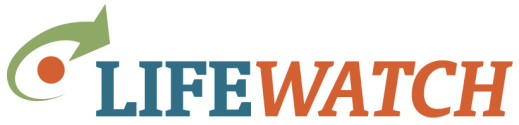 www.creative-b.eu
2
[Speaker Notes: IPBES: Intergovernmental Platform on Biodiversity & Ecosystems Services]
19/09/2013
www.creative-b.eu
3
Objectives
Cooperation of the Global Scientific Communities dealing with the construction, operation and use of large infrastructures and facilities for Biodiversity and Ecosystems research.
Exchange of expertise on technological construction and operation technologies, with a focus on interoperability by mapping common reference models.
Development of a common view and the implications for coordination actions with respect to the governance and management aspects of large-scale distributed biodiversity research infrastructures and facilities. 
Organisation of six workshops with the cooperating initiatives, and contribution to a new international Biodiversity Informatics Conference.
www.creative-b.eu
4
www.creative-b.eu
5
Technology and interoperability
Work Package Leader: Alex Hardisty (Cardiff University)
19/09/2013
www.creative-b.eu
6
Technology & interoperability
To compare the various technological approaches of the biodiversity and ecosystem research infrastructures worldwide through compatibility of reference models and a common standards basis

To identify obstacles to interoperability

To document guidelines and recommendations for convergence towards interoperability at the global level

Interoperability analysis
Interoperability scenarii
Interoperability guidelines
Interoperability roadmap
Roadmap
www.creative-b.eu
7
Interoperability Methodology
19/09/2013
www.creative-b.eu
8
Interoperability Analysis
19/09/2013
www.creative-b.eu
9
Complete presentation and details on http://prezi.com/19r6j0e2qopy

Slides credit: D. Manset (gnúbila France)
19/09/2013
www.creative-b.eu
10
Community engagement
Oliviero Spinelli
Saverio Vicario
19/09/2013
www.creative-b.eu
11
Objectives, actions, products
is focusing on engaging the scientific community worldwide to increase knowledge sharing and develop practical links between communities of the various RI's involved.

Activities: 
Survey/mapping of the initiatives, 
comparing the infrastructures, initiatives and networks and 
checking the potential interoperability and interactions between these infrastructures.

Main product: Shared roadmap on scientific community engagement
www.creative-b.eu
12
Results of survey
The main barrier for public administrations and citizens to utilizing e-infrastructures on biodiversity and ecosystem services is related to the lack of knowledge and/or in the poor perception of biodiversity.

RIs seem to agree that developing policy-relevant research requires the interactive involvement of both scientists and decision makers in framing the appropriate research questions.

All the RIs partners of the CReATIVE-B project consider citizen science as important for both monitoring and research activities.
www.creative-b.eu
13
Main recommendations
Raising awareness
Data quality
Integration of data sets
Common legal and financial implications
Commercial use
Citizen science
Interoperability opportunities: the "Low hanging fruits“ (1/2)
ALA: interaction with data providers; Data quality rules (50-60 rules); Criteria for including analytical techniques for inclusion in Ris; Document with motivation on data sharing

Data One: world-wide indexing of metadata; User Forums. 

GBIF: Provision of software components for data integration. Data interpretation services

LifeWatch: Data discovery, processing, testing models, semantic annotation and training. 

Sanbi: Experience with linking the data with policy related issues (strategy plans, yearly plans, biodiversity serving other policies). Show evidence that data on biodiversity are relevant for policy on climate change and job creation.
Interoperability opportunities: the "Low hanging fruits“ (2/2)
GEOBON: Collection of templates, observation guidelines, software etc. to get regional BONs started. It would be interesting to develop an "RI in a box" (on the basis of the example of "BON in a Box"). 


CRIA: Open Modeler Platform by a Cloud Implementation in OpenBio. 


CAS: Species distribution models. IT platform managing data entries (for instance colour photos). A ready to use package. Reference system for data providers to see data usage and publications connected to it.
Policy, Governance and Management
Work Package Leader: Enrique Alonso (The Franklin Institute of the University of Alcalá)
19/09/2013
www.creative-b.eu
17
Objectives
Objective one.  Evaluate the legal, financial, management and governance implications of interoperability plans of the cooperating biodiversity research infrastructures to meet the required services for users, resulting in recommendations for legal and other actions. 
 
Objective two. Analyse how the cooperating research infrastructures are financially and legally structured and advise on legal and financial structures enabling global cooperation. Identify obstacles for common interoperability in the legal principles underlying the financial mechanisms, governance models, data management rules and IT structures. Recommend how these can be tackled with or removed via changes in the law or its practice. 

Objective three. Propose a roadmap for national authorities and other stakeholders to promote more coordination and synchronization of governance for collaborations among biodiversity research infrastructures worldwide. 

Objective four.  Establishment of a High Level Stakeholders Group (HLSG), consisting of leading representatives of all interested related large-scale / global initiatives around the world. The HLSG acts as an advisory board for the project and serves as a policy liaison for the other work packages in their efforts to achieve their objectives.
www.creative-b.eu
18
Issue areas
1.- Legal technological standards

2.- Governance Models (in order to recommend the most appropriate governance model for global interoperability).

3.- Laws governing open/free access and IPRs of biodiversity data exchange.

4.- Financial Structures with the final goal of ensuring a common ground for the financing of interoperability and global (generic) access to basic services..
www.creative-b.eu
19
Next Workshop
Santa Fe, NM (USA)
October 28th – 30th 
Focusing mainly on:
Legal
Policy
Governance
Participation of US COOPEUS member is being checked with the host
19/09/2013
www.creative-b.eu
20
Thank you!
www.creative-b.eu
19/09/2013
www.creative-b.eu
21